Sinh học 8
CHƯƠNG V   TIÊU HÓA
Bài 28
TIÊU HÓA Ở RUỘT NON
Bài 28. Tiêu hóa ở ruột non
I. Ruột non
- Thành ruột có 4 lớp nhưng mỏng.
+ Lớp cơ chỉ có cơ dọc và cơ vòng .
+ Lớp niêm mạc có nhiều tuyến ruột tiết dịch ruột và chất nhầy.
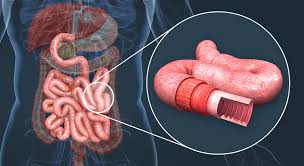 Bài 28. Tiêu hóa ở ruột non
I. Ruột non
Ruột non dài khoảng 5-9m, trung bình 6.5m, là đoạn dài nhất của ống tiêu hóa
Ruột non gồm ba phần là tá tràng, hỗng tràng và hồi tràng.
Bài 28. Tiêu hóa ở ruột non
I. Ruột non
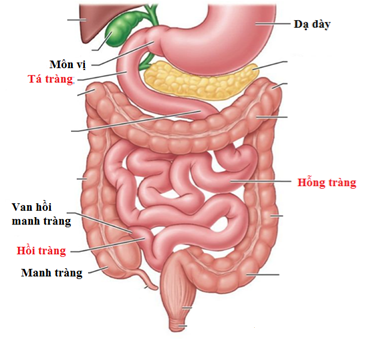 Bài 28. Tiêu hóa ở ruột non
II. Tiêu hoá ở ruột non
* Biến đổi lí học
	+ Sự tiết dịch tiêu hoá do tuyến gan, tuyến tuỵ, tuyến ruột tiết ra để hoà loãng thức ăn và trộn đều dịch tiêu hoá.
	+ Muối mật (dịch mật) tách Lipit thành giọt nhỏ 	+ Các cơ trên thành ruột co bóp nhào trộn thức ăn ngấm đều dịch tiêu hoá và tạo lực đẩy thức ăn xuống phần tiếp theo của ruột.
Bài 28. Tiêu hóa ở ruột non
I. Tiêu hoá ở ruột non
* Biến đổi hoá học
	- Sự phối hợp tác dụng của các loại enzim trong dịch tuỵ (chủ yếu) và dịch ruột, sự hỗ trợ của dịch mật biến đổi các loại thức ăn.
	+ Tinh bột và đường đôi thành đường đơn.
	+ Prôtêin thành các axit amin
	+ Lipit nhờ dịch mật thành các giọt lipit thành glixerin và axit béo.